BHP 2015 Formula Rate True-Up Meeting
June 14, 2016
Agenda
Introductions

CUS Transmission System Overview

Black Hills Power’s Formula Rate Protocols

Discuss the 2015 Annual True-Up

Where to Find Information and be Engaged

Questions & Comments
2
CUS Transmission System
The Common Use System (CUS) is a joint transmission system owned by Basin Electric Power Cooperative, Black Hills Power, Inc. and Powder River Energy Corporation.

The CUS has filed with the FERC a joint open-access transmission tariff that provides transmission service over these combined assets that consist of  230 kV and limited 69 kV transmission facilities within areas of Southwestern South Dakota and Northeastern Wyoming. 

The CUS is made up of approximately 980 circuit miles
3
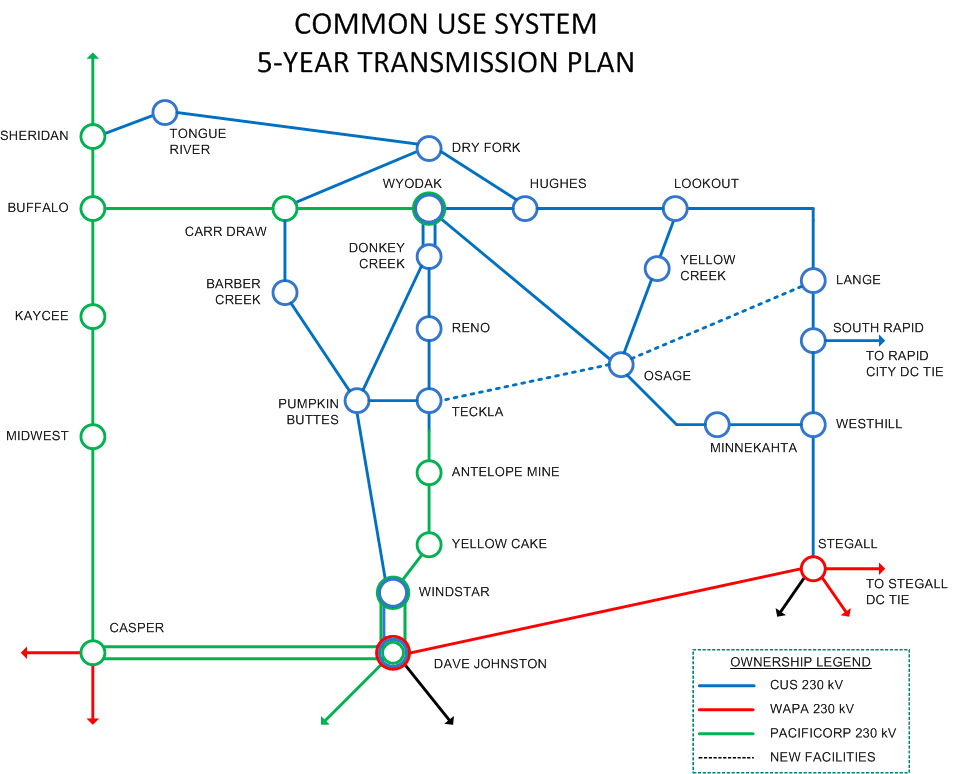 4
Where We Are in the West
BHBE / Common Use System
CCPG—Colorado Coordinated Planning Group
SSPG—Sierra Subregional Planning Group
SWAT—Southwest Area Transmission
5
Formula Rate Protocols
In July 2014, the Federal Energy Regulatory Commission (FERC) requested that Black Hills update its formula rate protocols
The updates were needed to:
Provide clarification on who can participate in the information exchange
Increase transparency
Create challenge procedures
Black Hills Revised its tariff and the new formula rate protocols went into effect January 1, 2015
6
Summary of Key Drivers
Revenue Requirement
Increase in total revenue requirement of $637,035
Drivers of increase
Increase in Rate Base primarily due to increase in plant investment
Increase in expenses
Annual Rate
Increase in annual rate of $2.97 kW-Yr
Drivers of increase 
Lower revenue credits from non-firm revenue
Decreased load from projection
6/14/2016
7
2015 Revenue  Actual vs. Estimated
8
How to be Engaged
We invite our transmission customers to sign up to receive notices related to the Projected Net Revenue Requirement and Annual True-Up.  A notification will be sent by email whenever there is an update.  These notifications are also posted on our OASIS site.  https://www.oasis.oati.com/BHBE/index.html 

To sign up for the notices go to our website www.blackhillsenergy.com.  In the list on the left click on  In Your Neighborhood.  Next click on Transmission & Distribution then Transmission Rates.  Under More Information click on the link Sign up for notices.  Key in your email address and click Subscribe.

If you have any questions please contact us on our transmission line at 605-721-2220 or email Transmissionservice@blackhillscorp.com.
6/14/2016
9
Questions
6/14/2016
Comments / Suggestions
Kenna Hagan
Manager FERC Tariff Administration & Policy
Transmissionservice@blackhillscorp.com 
(605) 721-2200
6/14/2016
11